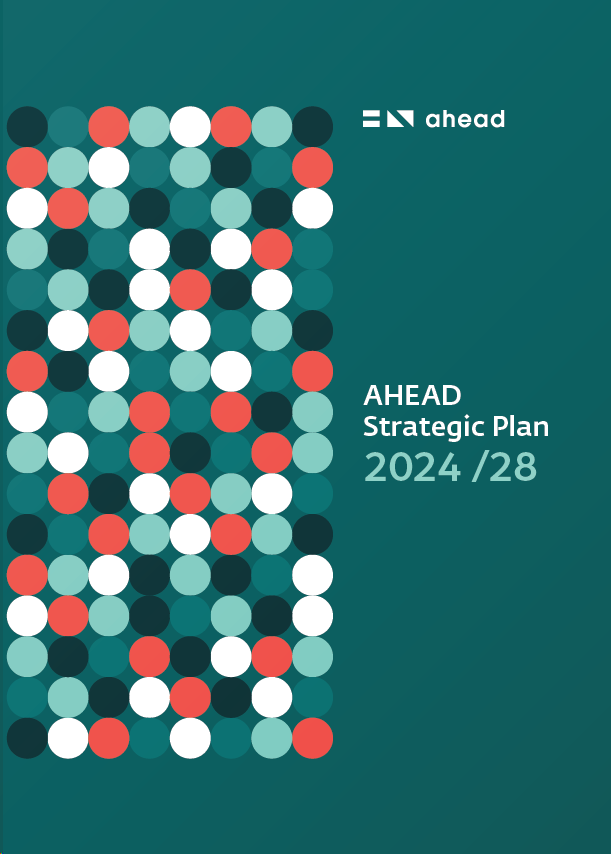 AHEAD Strategic Plan 2024-28
Mar 20th 2024
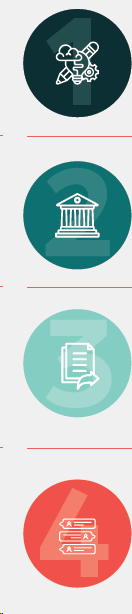 Strategic Oversight
Strong Foundations
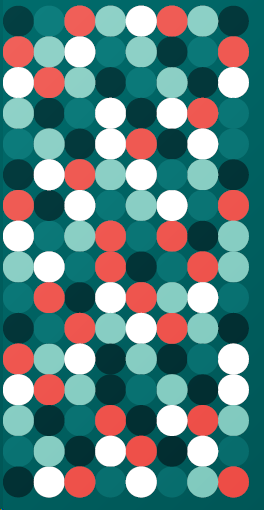 Development Process
Deep Stakeholder Engagement
Iterative Design with Staff & Board
Our Mission

AHEAD works with and for disabled people to shape inclusive and empowering environments in tertiary education and employment.


Our Vision

An equitable society where people with disabilities have the power and opportunity to flourish through education and employment.
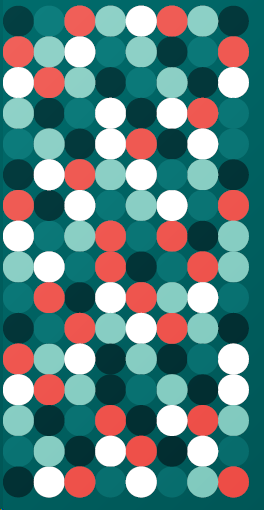 Our Mission & Vision
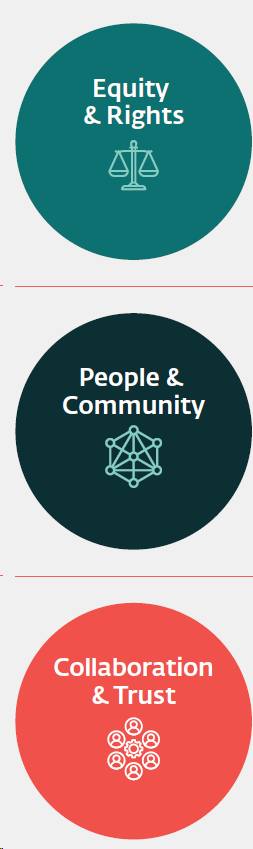 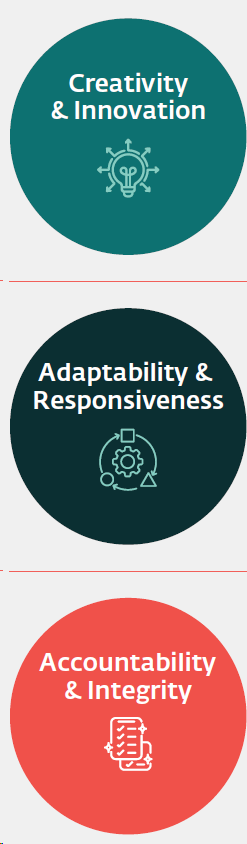 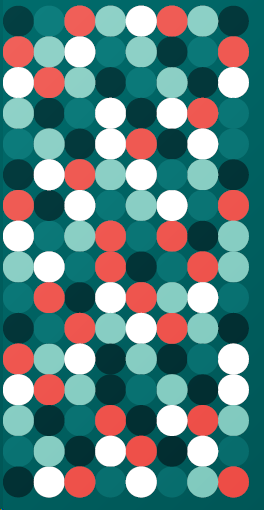 Our Values
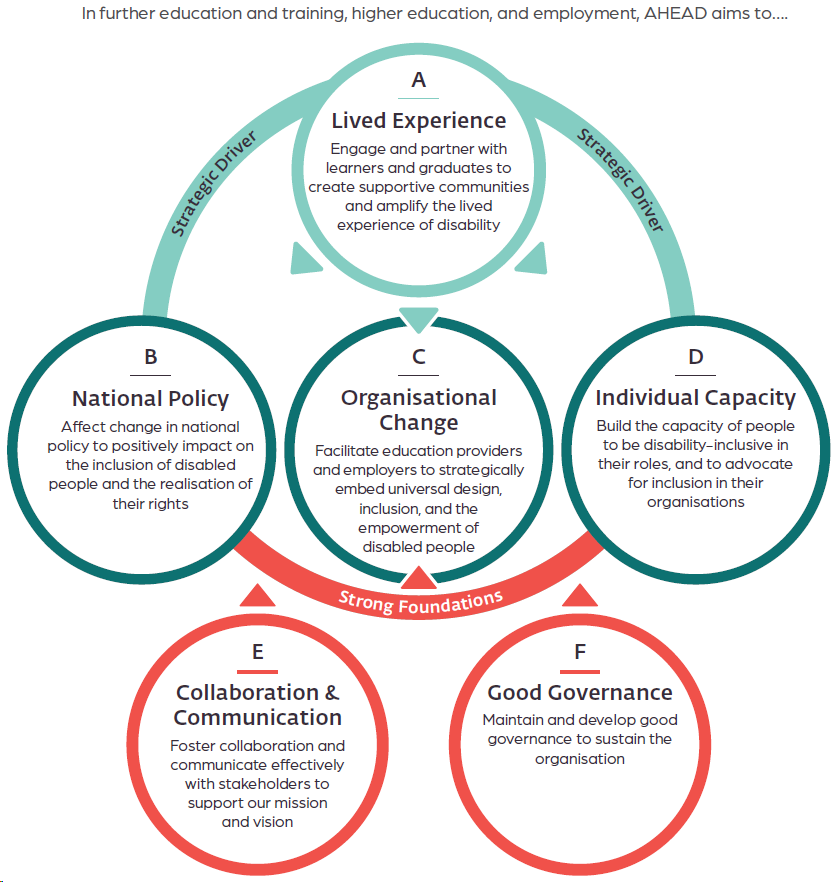 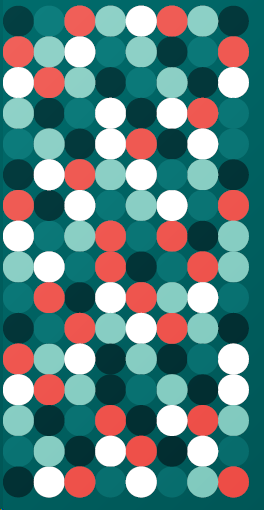 Strategic Objectives
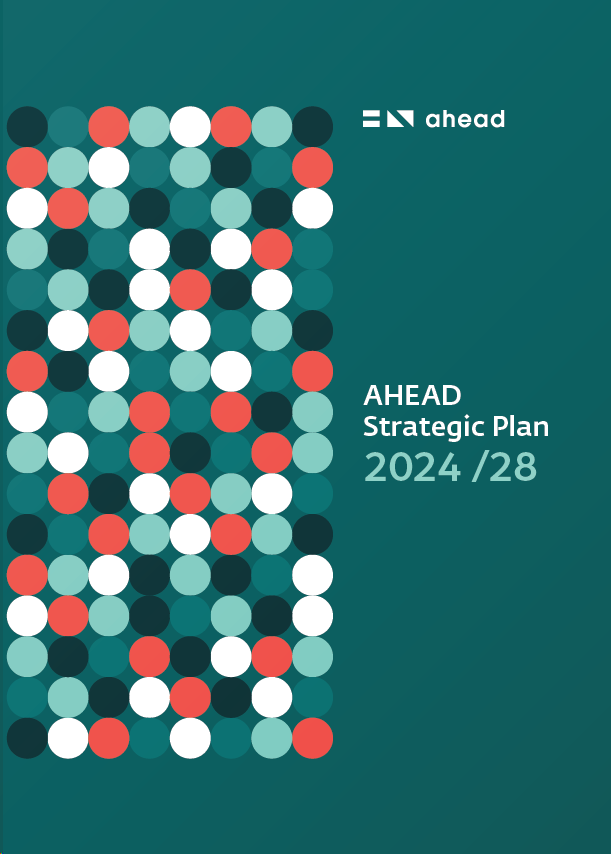 Thank you to all who contributed to the development of this plan!